Knowledge-based AI
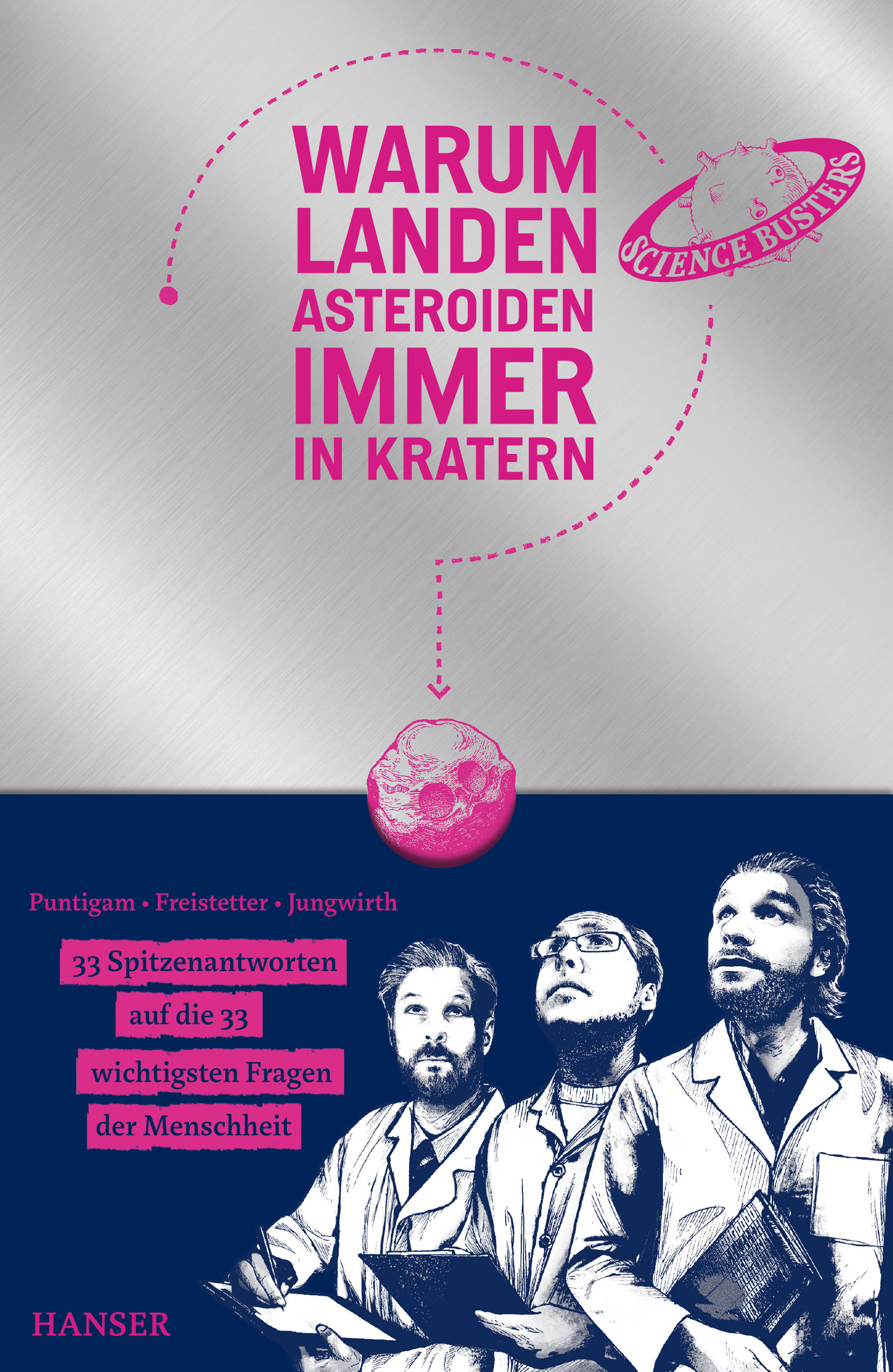 Ralf Möller
Institute of Information Systems
DFKI Lübeck
Simpson’s Paradox (Example)
Record recovery rates of 700 patients given access to a drug
Paradox: 
For men, taking drugs has benefit
For women, taking drugs has benefit, too
But: for all persons taking drugs has no benefit
2
Resolving the Paradox (Informally)
We have to understand the causal mechanisms that lead to the data in order to resolve the paradox

In drug example
Why has taking drug less benefit for women? 
    Answer: Estrogen has negative effect on recovery
Data: Women more likely to take drug than men
Choosing randomly any person taking drugs will rather give a woman – and for these recovery is less beneficial

In this case: Have to consider segregated data 
                    (not aggregated data)
3
Resolving the Paradox Formally
We have to understand the causal mechanisms that lead to the data in order to resolve the paradox
Due to confounder structure
Use segregated approach
Gender
Drug usage
Recovery
Drug usage and recovery have common cause
Gender is a confounder
4
Simpson’s Paradox (Again)
Record recovery rates of 700 patients given access to a drug w.r.t. blood pressure (BP) segregation
BP recorded at end of experiment
This time segregated data recommend not using drug whereas aggregated data does
5
Resolving the Paradox (Informally)
We have to understand the causal mechanisms that lead to the data in order to resolve the paradox

In this example
Drug effect: lowering blood pressure (but may have toxic effects)
Hence: In aggregated population drug usage recommended
In segregated data one sees only toxic effects
6
Resolving the Paradox Formally
We have to understand the causal mechanisms that lead to the data in order to resolve the paradox
Graph structure is different
Use combined approach
MCEAMedical Cause and Effect AnalysisVery nice projectabout to start
Blood pressure
Drug usage
Recovery
7
There is nothing wrongwith GofAI,
except that you need to understand the formalisms
GofAI: Example Formalisms
Input layer
Hidden layer(s)
Output layer
(Probabilistic) Functional modeling  / programming
f (h) = M1 h ,    g (x) = M2 x ,    softmax(f (g (x)))     
Dimensions of M1 and M2: Hyperparameters
Learning of the matrices M1 and M2 by backpropagation, built-in gradient descent
Possibly functions are deeply nested (deep learning)
Since the early 50s expressivity ever increased (not only linear transformations)
Cascades of filters (convolutional networks)
Recursion, windows, attention/focus elements
Variational autoencoders (generative networks)
Fixed points / Nash equilibria (GAN architectures)
…
Domain knowledge “reflected” in function composition(network architecture) and in training data selection
Probabilistic dynamic modeling
StaR-AI / Hybrid Factor Graphs / Causal Graphs
Various learning procedures (ML, EM)
Domain knowledge made explicit in modelsand in training data selection
M1
M2
h1
x1
h2
x2
o1
Hybrid Factor Graphs
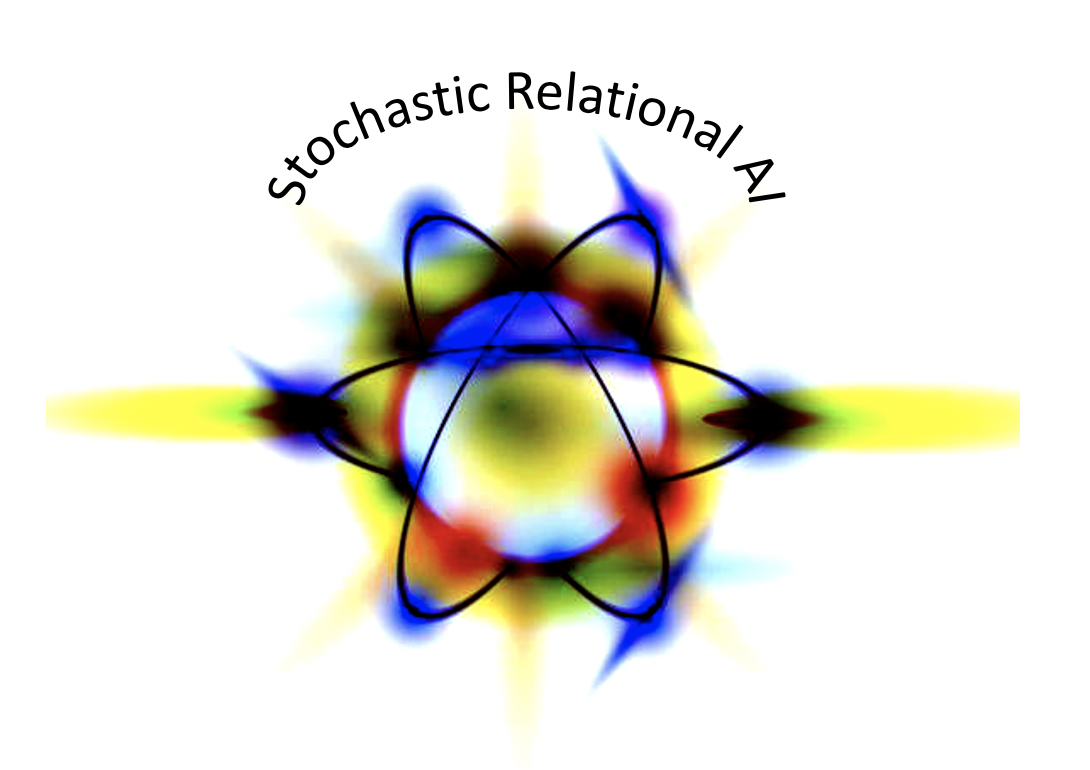 h3
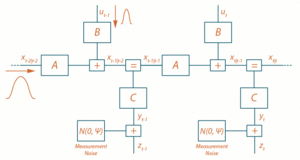 o2
x3
f(g(x))
h4
x
g(x)
x4
h5
8
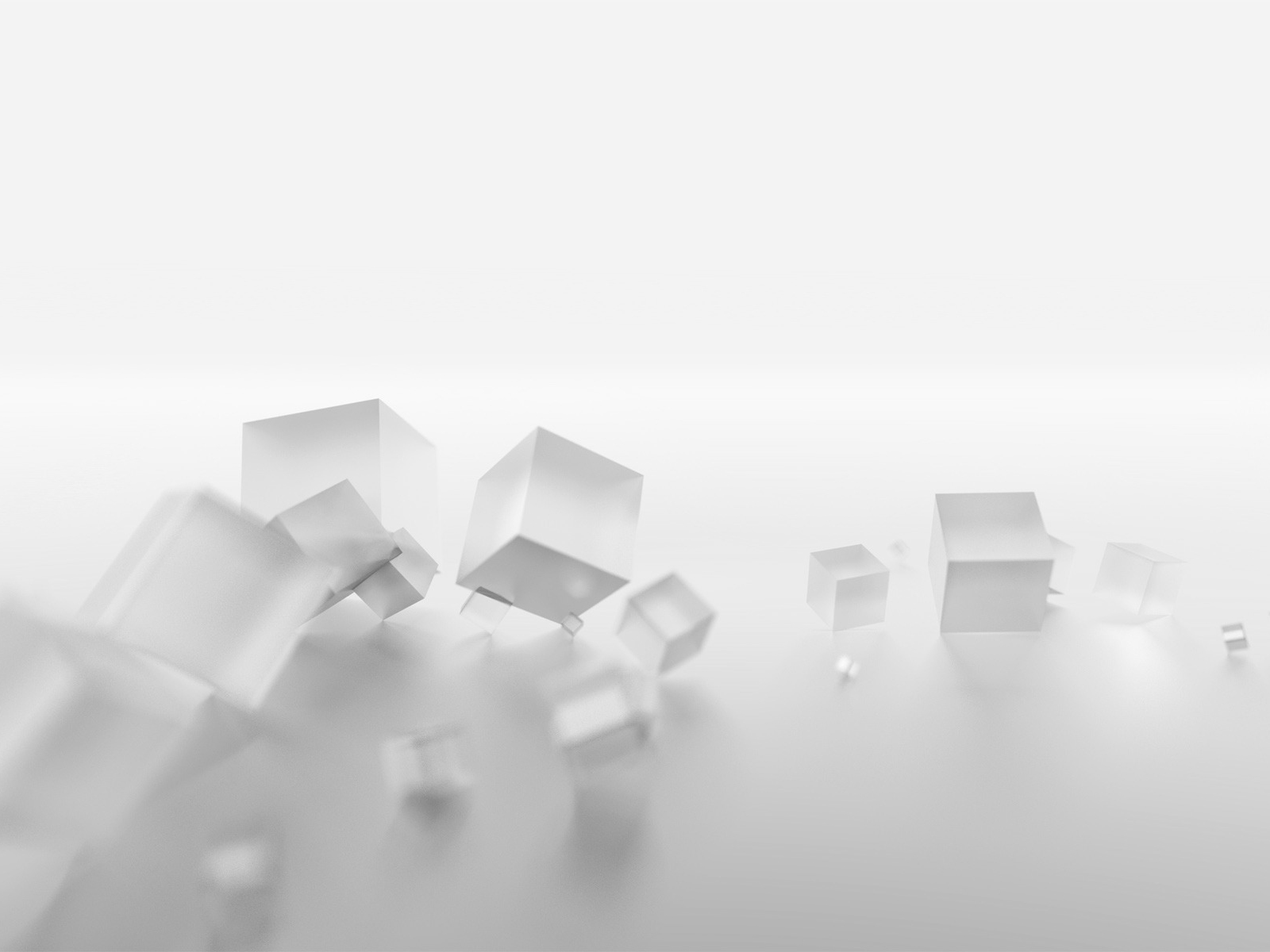 GofAI = Glassbox AI
GofAI = Whitebox AI
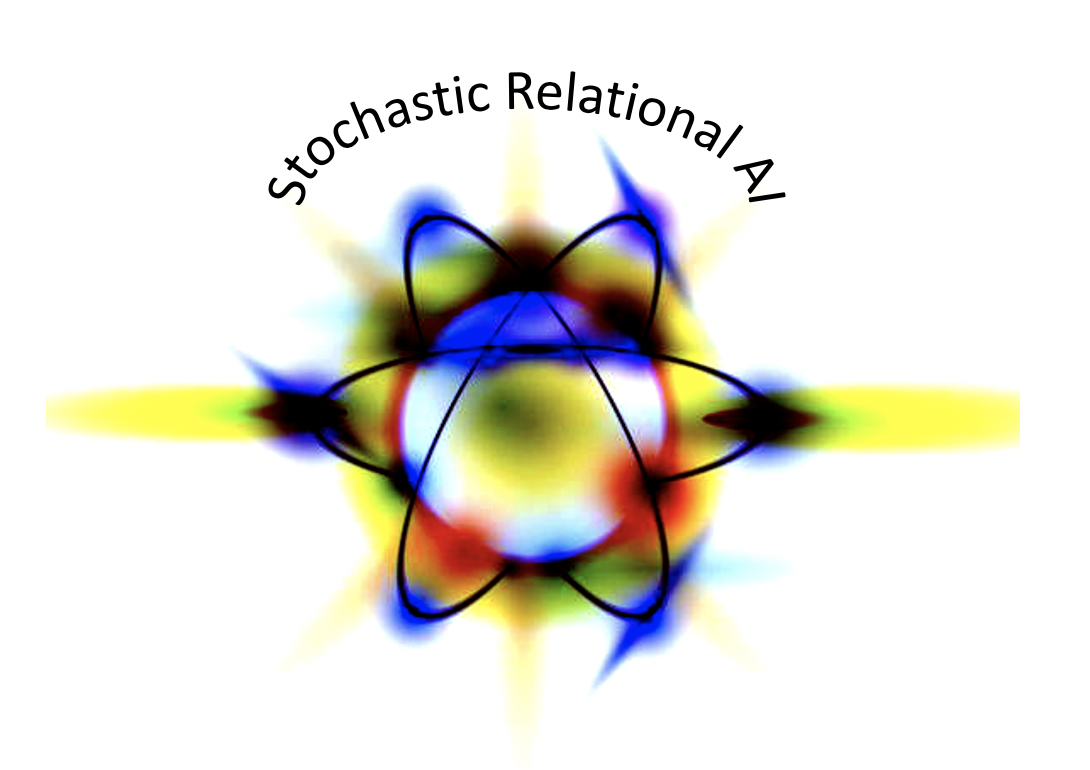 “AI-Methods”
Need Abstractions!
9
New AI: Think Beyond Formalisms
Nano robots, Cyber attackers/defenders, …
Think about Agents
An agent is considered as intelligent from the outside (by humans)if it can act autonomously in a locally optimal (rational) way(well aware of bounded rationality)to fulfil a set of human-specified goals unexpectedly fast, while being human-compatible and human-aware
Users should not care about how the agent achieves its performance, but just specify goals
Users should not have to study formalismsto benefit from AI
Like in DBs: Specify queries, not storage layout and access algorithms
10
New AI: Agents Working for People
Old AI: Simulating People
Emancipation of AI from
simulation of human problem-solving behavioror human physiology

for internal modeling and computation
11
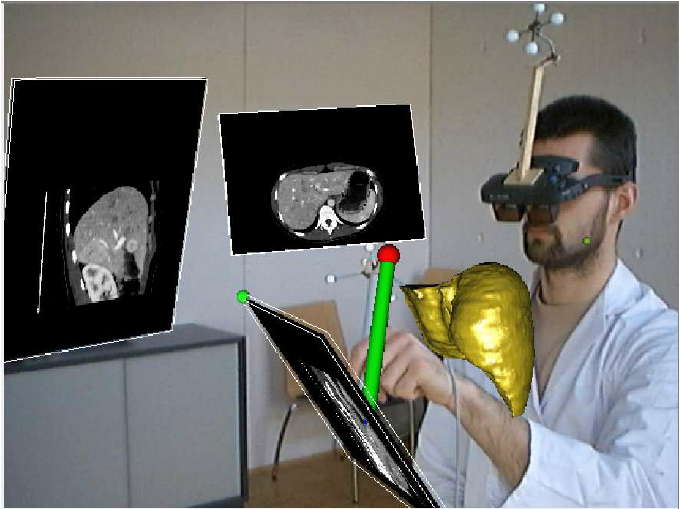 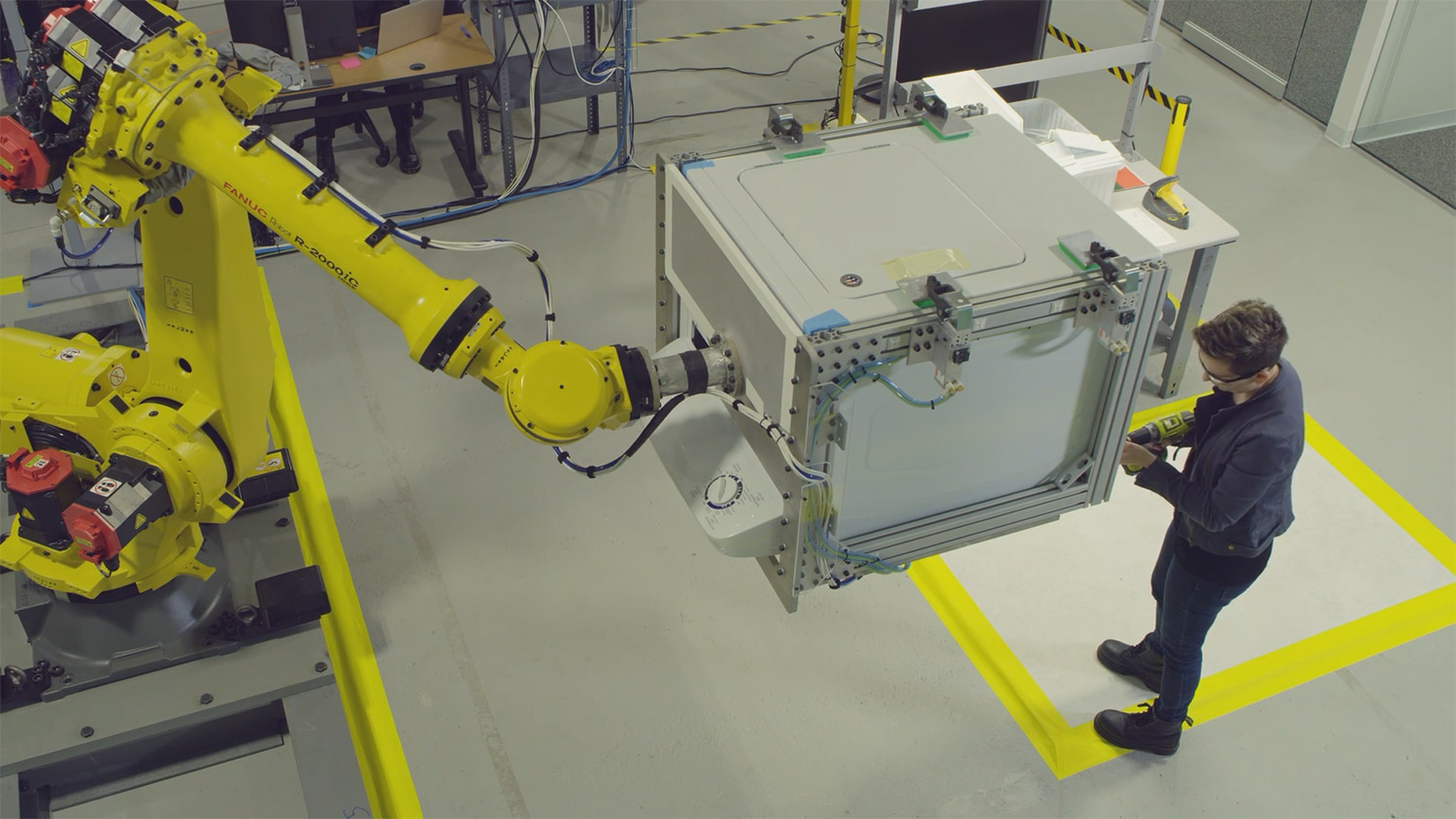 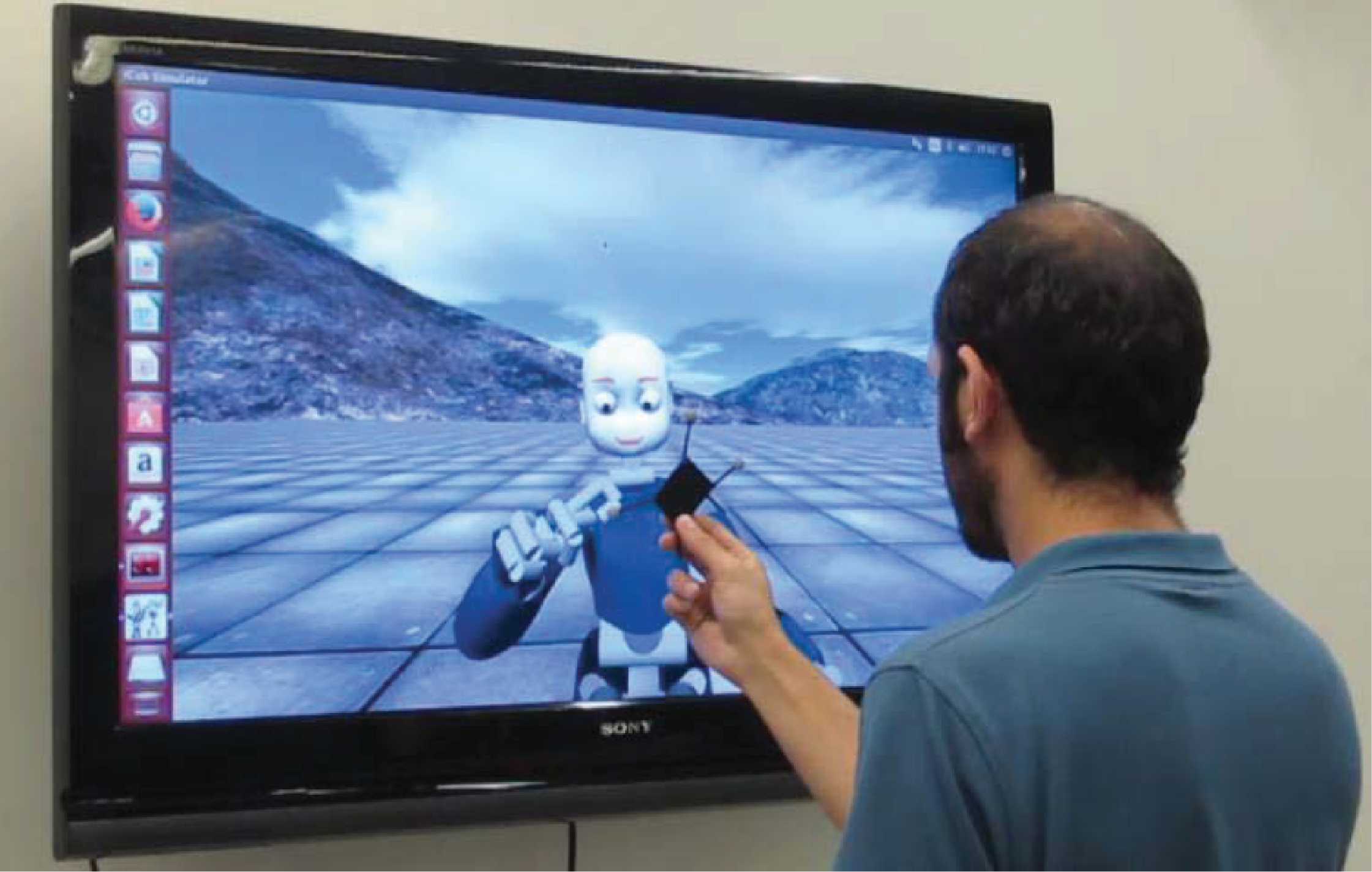 My motto:Do not confuse people with brain pictures when talking about AI
12
The Future of AI is Knowledge-based
… and the future is now
Anticipation of Human Knowledge
for Human-aware Interactionrather than Representation of Human Knowledgefor Machine Problem Solving
Provide black boxesnot white boxes
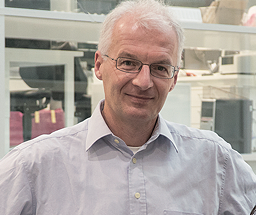 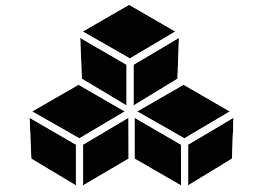 Human-Aware AI
13